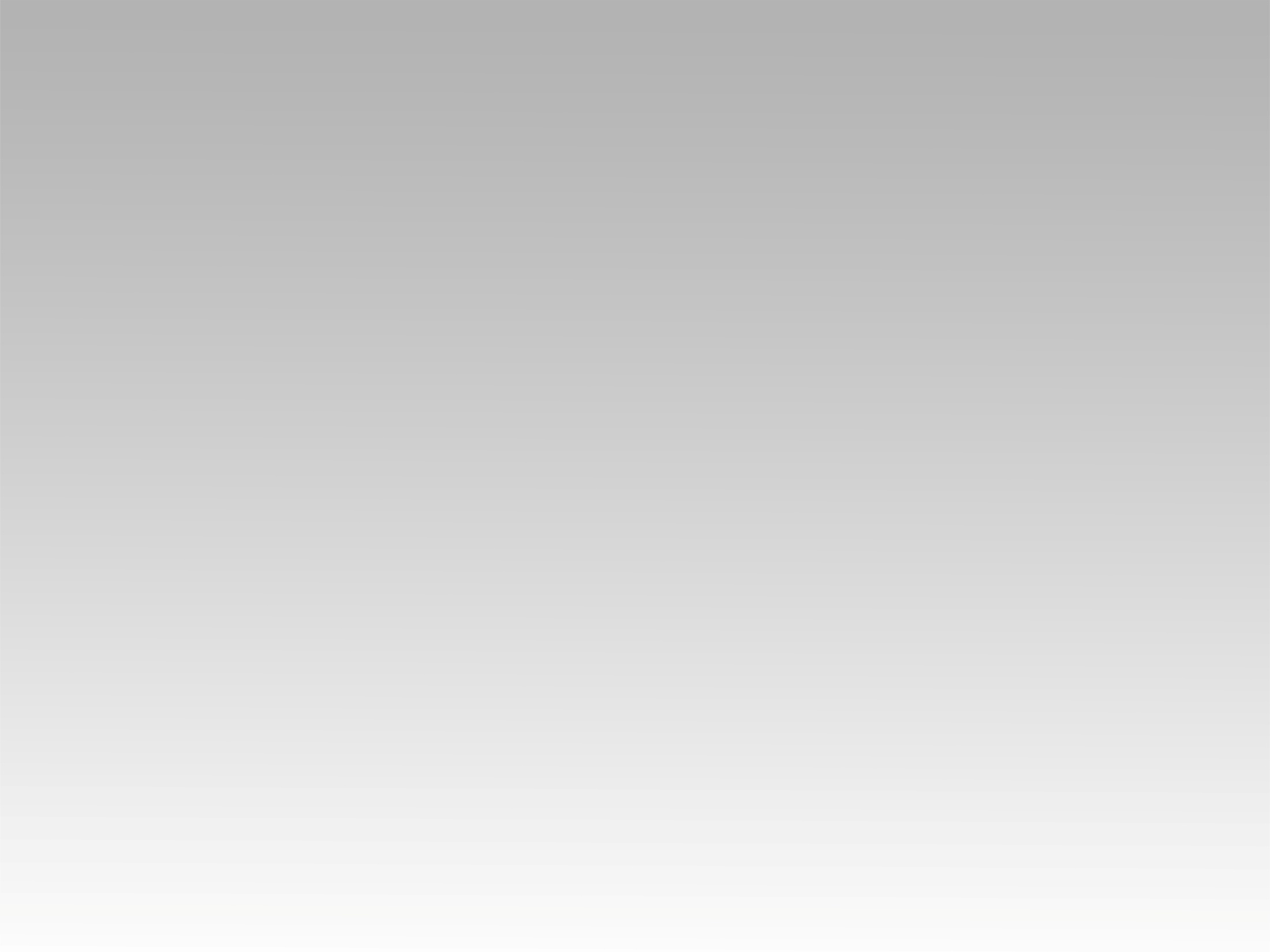 تـرنيــمة
إنني ربي عارف ذنبي
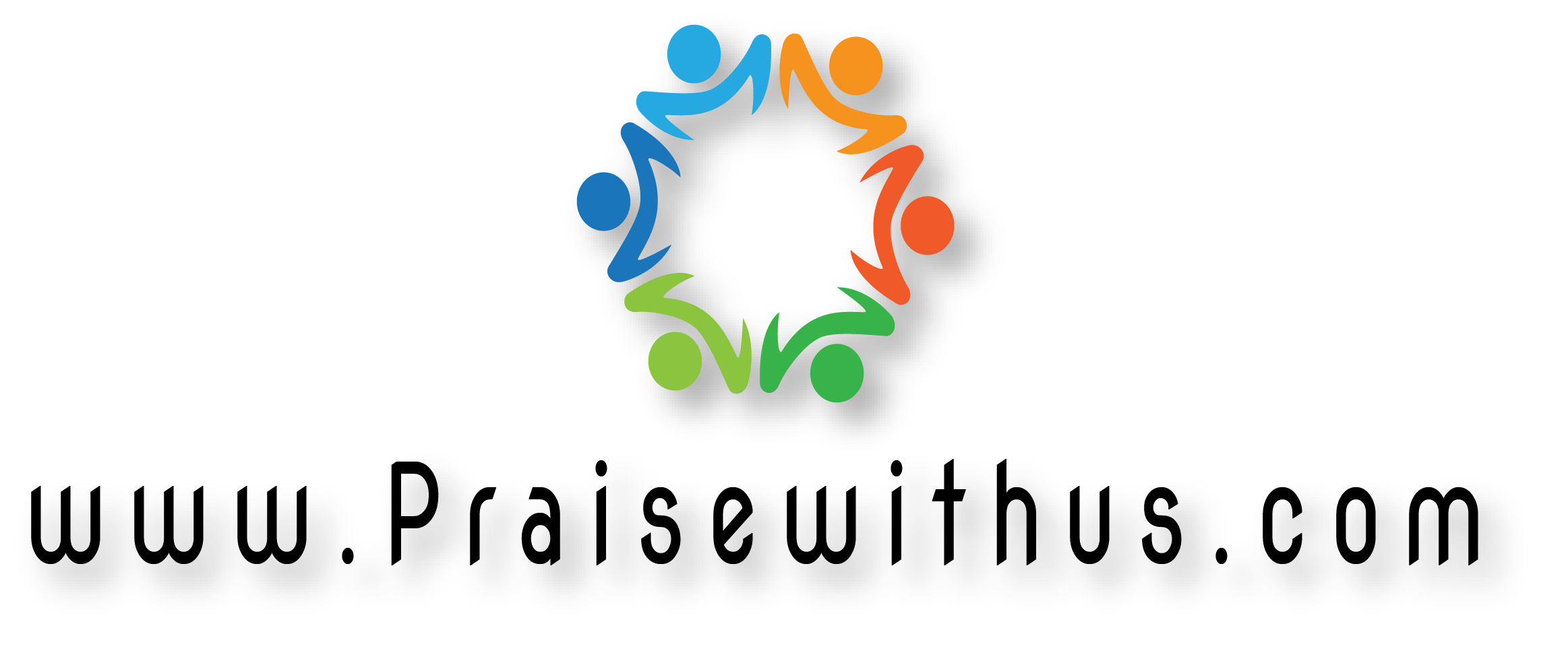 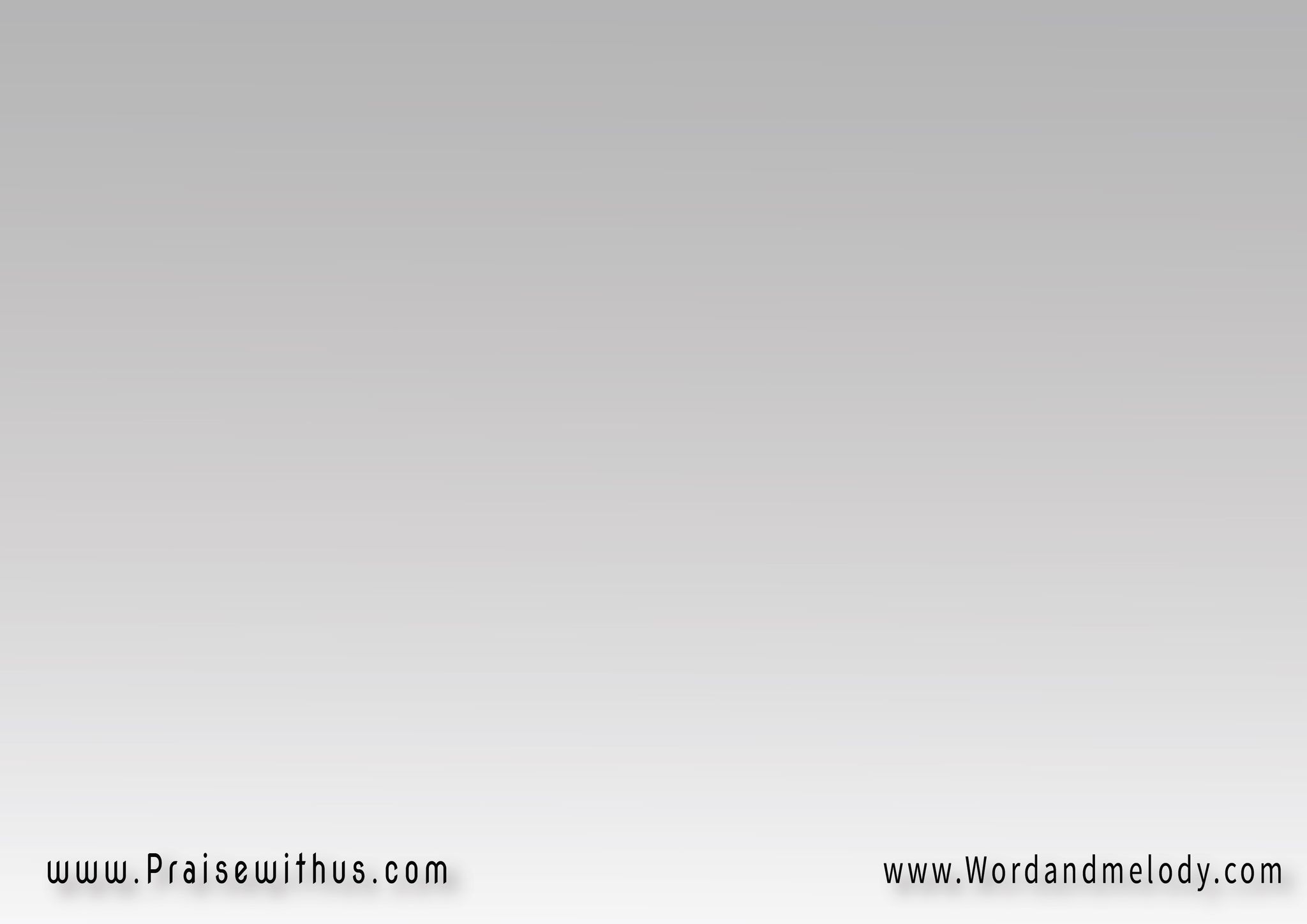 1- 
إنني ربي عارفٌ ذنبي
قد تقسَّيتُ وتِهتُ عن دربي
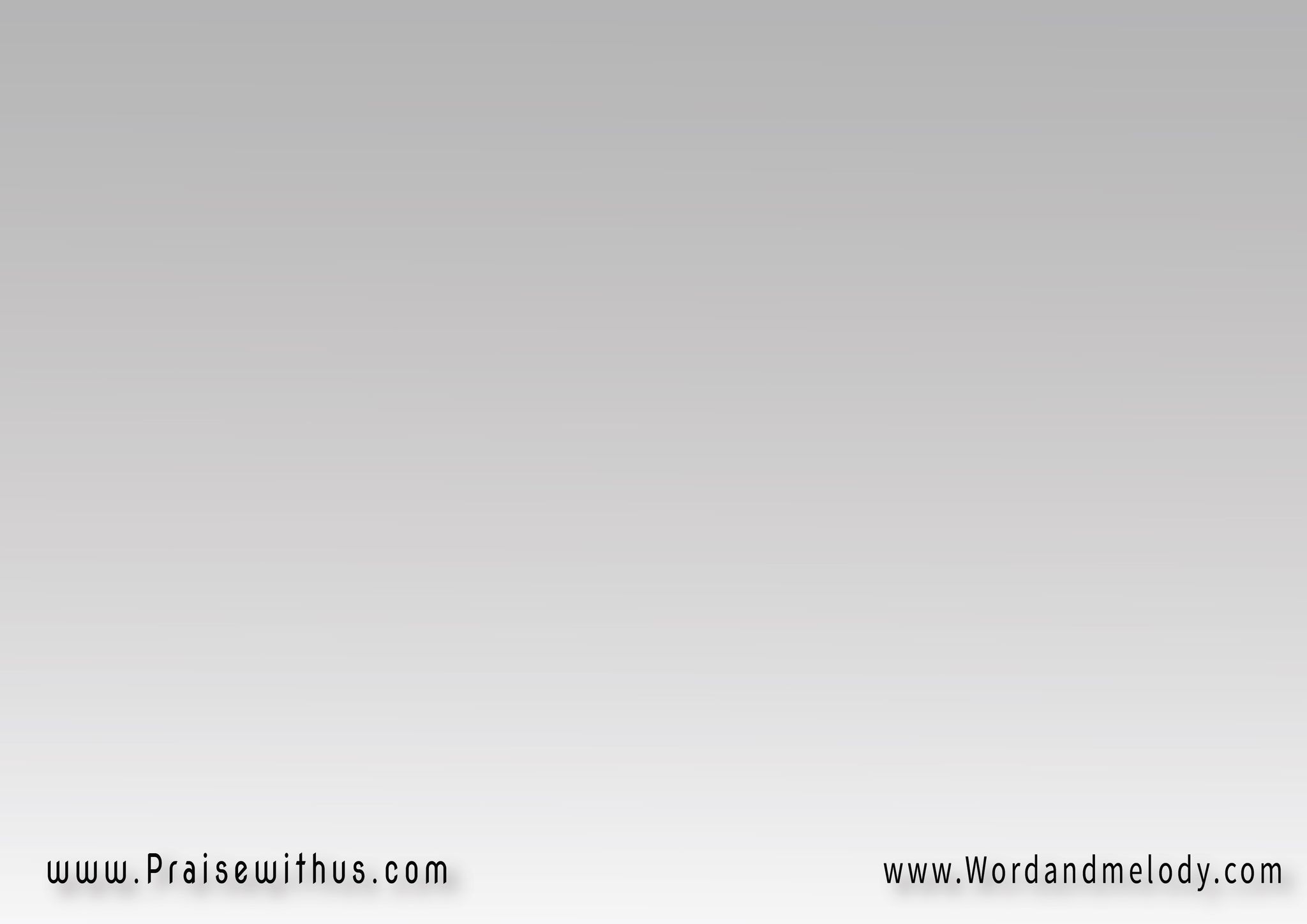 القرار:
اغسِلنِّي ربي بِدِما الصليبِ
أنت يا من جئتَ بالفِدَى العجيبِ
أدنو منك الآنْ يا مصدرَ الحنانَ
أدنو منك الآنْ يا مانحَ الغُفرانْ
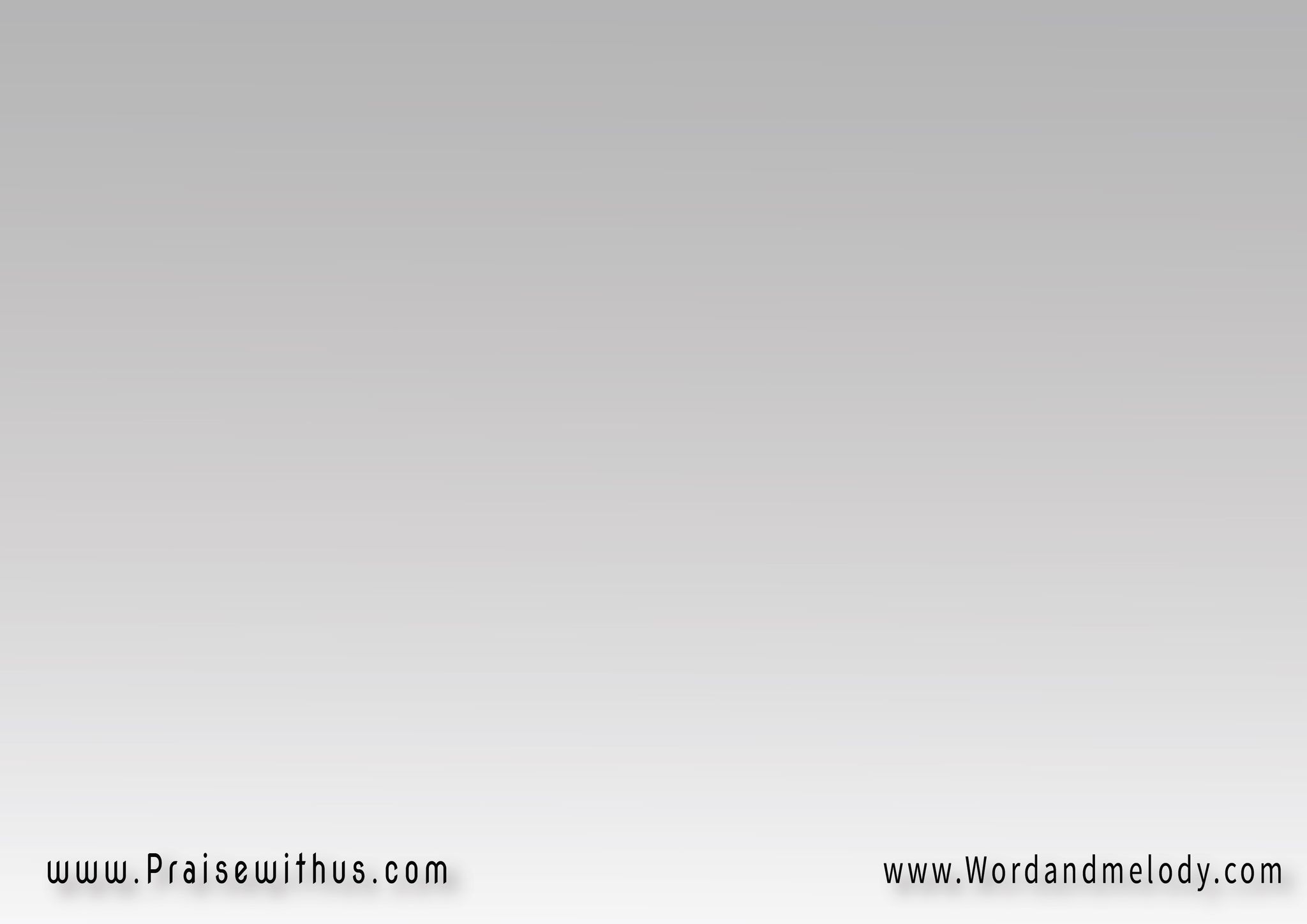 2- 
في رحابِك َ في صليبِك َ
أحظى بالسلامْ في ظِلِّ دَمِك َ
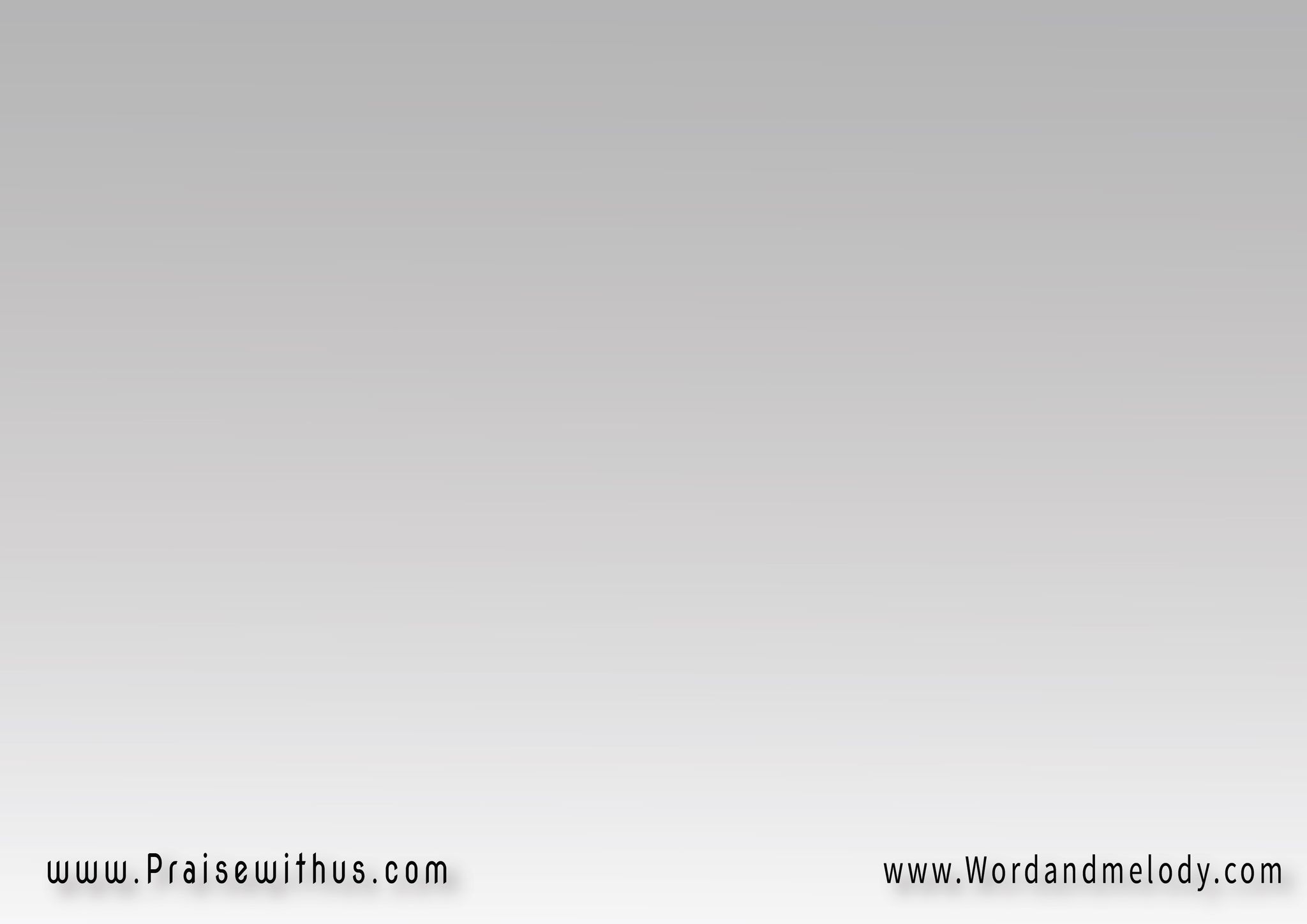 القرار:
اغسِلنِّي ربي بِدِما الصليبِ
أنت يا من جئتَ بالفِدَى العجيبِ
أدنو منك الآنْ يا مصدرَ الحنانَ
أدنو منك الآنْ يا مانحَ الغُفرانْ
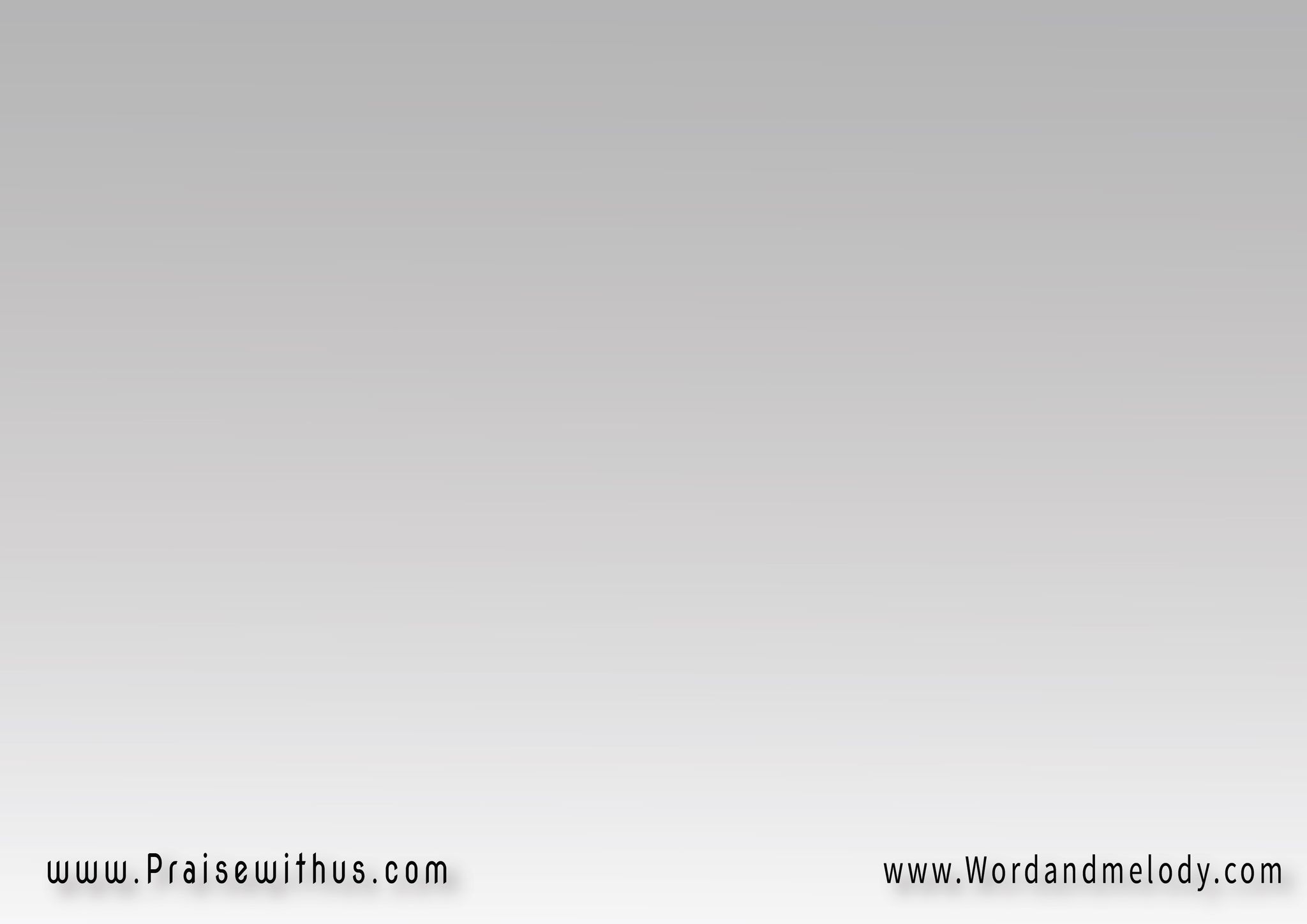 3- 
أنت تدعوني أنت تهديني
فيك راحتي وأنت تحييني
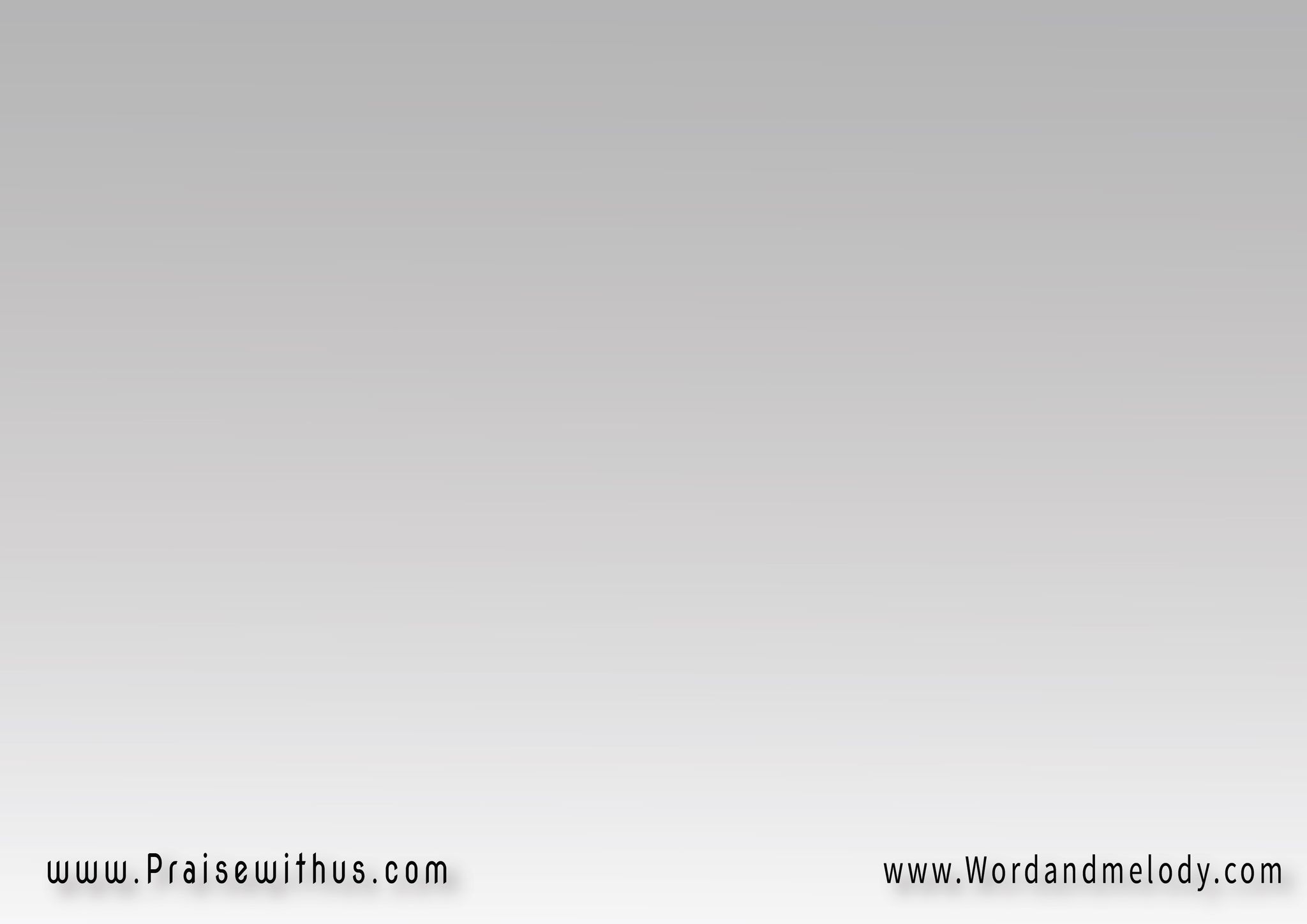 القرار:
اغسِلنِّي ربي بِدِما الصليبِ
أنت يا من جئتَ بالفِدَى العجيبِ
أدنو منك الآنْ يا مصدرَ الحنانَ
أدنو منك الآنْ يا مانحَ الغُفرانْ
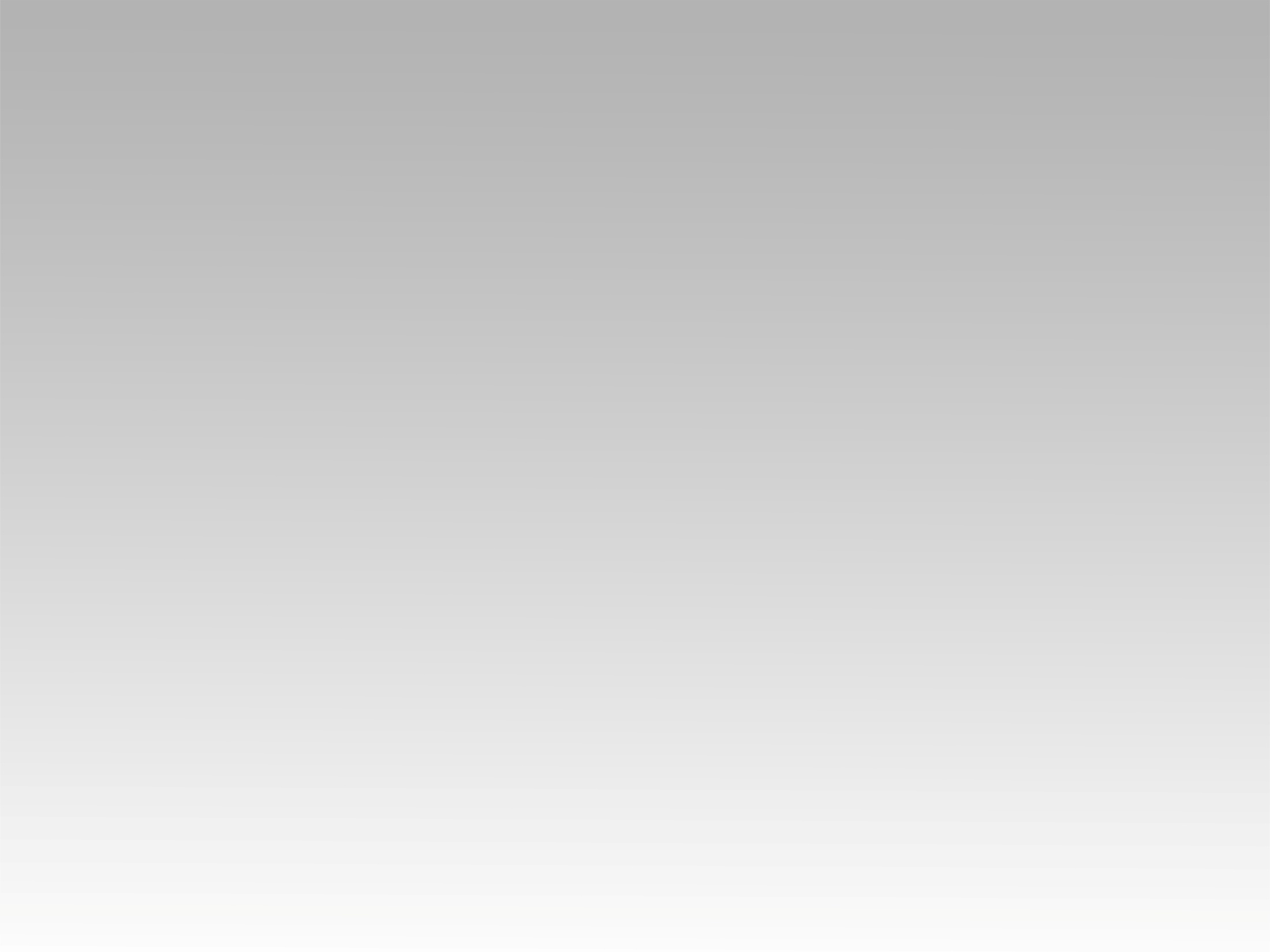 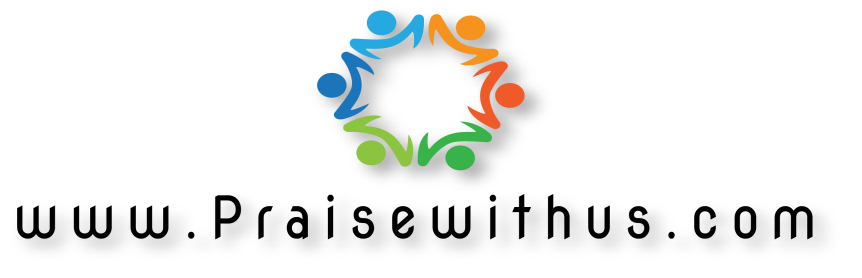